Υπηρεσίες Γραφείου Διασύνδεσης


Κατερίνα ΑργυροπούλουΕπίκουρη Καθηγήτρια 
Επαγγελματικού Προσανατολισμού και 
Λήψης Επαγγελματικών Αποφάσεων
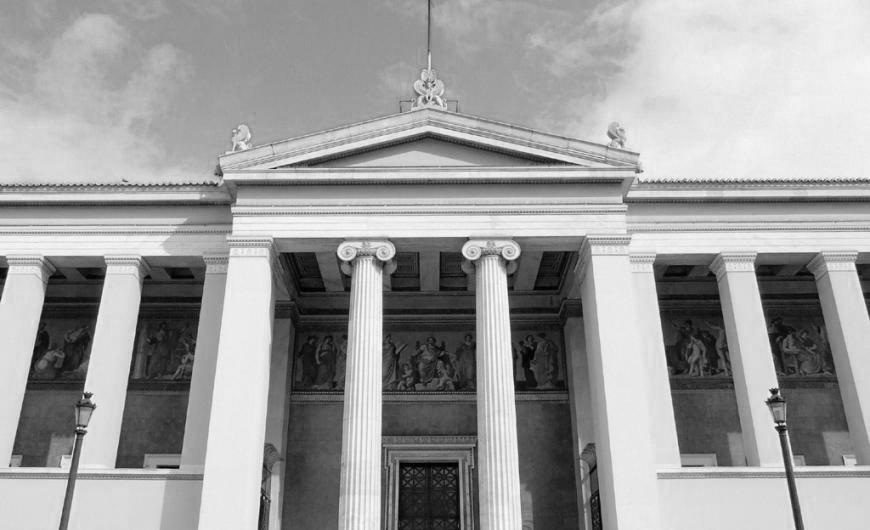 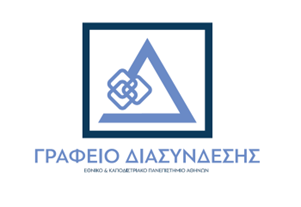 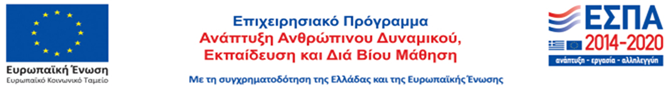 -να μάθει πώς να μαθαίνει, 
-να αναπτύσσει προσωπικές – μαλακές δεξιότητες ή αλλιώς soft skills όπως λέγονται, που θα τον κάνουν να διεκδικήσει , να διατηρήσει και να εξελίξει τη θέση εργασίας του
- να αποκτήσει εξειδικευμένες αλλά και διεπιστημονικές γνώσεις και εν γένει,
- να χαράξει και να διαχειριστεί ο ίδιος το μονοπάτι της σταδιοδρομίας του με απώτερο σκοπό την επαγγελματική ολοκλήρωση και ικανοποίηση.
Η Συμβουλευτική Σταδιοδρομίας αποτελεί τον πυρήνα της δραστηριότητας του Γραφείου Διασύνδεσης του ΕΚΠΑ. 

Οι υπηρεσίες και οι δράσεις της στοχεύουν στην ενδυνάμωση των ωφελούμενων να διαχειριστούν, με όσο το δυνατόν περισσότερη αποτελεσματικότητα, κρίσιμα στοιχεία που χαρακτηρίζουν τη σύγχρονη αγορά εργασίας, όπως είναι η πολυπλοκότητα των επαγγελματικών περιβαλλόντων και η ρευστότητα των εργασιακών συνθηκών, αλλά και να υποστηρίξουν τους ωφελούμενους κατά τη μετάβασή τους σε επόμενο στάδιο σπουδών. 

Βασικά πεδία: 

Διαμόρφωση Επαγγελματικής Αυτοεικόνας, μέσα από την ανίχνευση αξιών, κλίσεων, ικανοτήτων σχετικών με το επάγγελμα.

Εκπόνηση Σχεδίου επαγγελματικής πορείας.

-  Ανάπτυξη βασικών δεξιοτήτων και Δεξιοτήτων Ζωής όπως προσαρμοστικότητα, ευελιξία, διαχείριση χρόνου, διαχείριση άγχους, κλπ.
Η Συμβουλευτική Σταδιοδρομίας αποτελεί τον πυρήνα της δραστηριότητας του Γραφείου Διασύνδεσης του ΕΚΠΑ. 


Πληροφορίες σχετικά με τη σύνταξη Βιογραφικού Σημειώματος και Συνοδευτικής Επιστολής.

Προετοιμασία για Συνέντευξη Επιλογής.
 
Τεχνικές Αναζήτησης Εργασίας.

-    Ενθάρρυνση Επιχειρηματικότητας.
Πληροφόρηση για προπτυχιακά και μεταπτυχιακά προγράμματα σπουδών, ως βασικό μέρος της διαδικασίας λήψης αποφάσεων  των ωφελούμενων, προκειμένου να βοηθηθούν στη χάραξη της εκπαιδευτικής τους πορείας.

Δικτύωση και συνεργασία με φορείς απασχόλησης, μέσα από την προώθηση ευκαιριών απασχόλησης από επιχειρήσεις και οργανισμούς σε φοιτητές και αποφοίτους του Ιδρύματος. 

Μελέτες Απορρόφησης των αποφοίτων του ΕΚΠΑ στο πλαίσιο παροχής έγκυρης και έγκαιρης πληροφόρησης.
Σεμινάρια δια ζώσης και εξ’ αποστάσεως (webinars) για την ενδυνάμωση των δεξιοτήτων φοιτητών και αποφοίτων στην προσπάθειά τους να αναζητήσουν εργασία ή να δημιουργήσουν την δική τους επιχείρηση.	


Εκδηλώσεις και δράσεις, όπως η σημερινή, οι «Ημέρες Καριέρας», που συμβάλλουν στη λειτουργία του Πανεπιστημίου ως ένα κανάλι επικοινωνίας μεταξύ φοιτητών και αποφοίτων με εκπροσώπους και στελέχη επιλογής προσωπικού επιχειρήσεων και οργανισμών με σημαντική παρουσία στο επιχειρηματικό γίγνεσθαι της χώρας μας.
Σας ευχαριστώ